بسمه تعالی
معماری کامپیوتر
جلسه دوم و سوم
سازمان و طراحی یک کامپیوتر پایه
دانشکده فنی کوثر
بسمه تعالی
معماری کامپیوتر
فصل پنجم:
سازمان و طراحی یک کامپیوتر پایه
سازمان مبتنی بر برنامه ذخیره شده
دستورالعمل ها (برنامه)




عملوندها (داده ها)
0                       11 12        15
آدرس              کد عمل
قالب دستورالعمل
0                                  15
عملوند دودویی
(AC ثبات پردازنده (انباره یا
نمایش آدرس مستقیم و غیر مستقیم
0                            11 12            1514
آدرس                     کد عمل
I
الف) قالب دستورالعمل
نمایش آدرس مستقیم و غیر مستقیم
حافظه
0        001                 010100000000
0
ADD
500
ب) دستور با آدرس ADD مستقیم
عملوند
+
AC
نمایش آدرس مستقیم و غیر مستقیم
حافظه
35
1
ADD
300
ج) دستور ADD با آدرس غیر مستقیم
300
1350
1350
عملوند
+
AC
قالب دستورالعمل ها در کامپیوتر پایه
کد عمل از 000 تا 110
الف) دستورالعمل های حافظه ای
0                  11 12             15
0                  11 12             15
0                  11 12       14 15
آدرس          کد عمل
عمل ثباتی
I/O     عمل
I
0    1   1   1
برابر0I کد عمل برابر 111,
ب) دستورالعمل های ثبات
برابر1I کد عمل برابر 111,
1    1   1   1
ج) دستورالعمل های ورودی-خروجی
انواع دستورات در کامپیوتر پایه
2- ارجاع به ثبات
3- ارجاع به I/O
1- ارجاع به حافظه
دستورات ارجاع به حافظه
2- ارجاع به حافظه با آدرس دهی غیرمستقیم
1- ارجاع به حافظه با آدرس دهی مستقیم
دستورالعمل های حافظه ای
دستورالعمل های حافظه ای
کد شانزده شانزدهی
                شرح I=0       I=1                                سمبل
0xxx
AND
8xxx
AC کردن کلمه حافظه با  AND
ADD
1xxx
9xxx
AC کردن کلمه حافظه با  جمع
LDA
2xxx
Axxx
AC کردن کلمه حافظه از باز
STA
3xxx
Bxxx
در حافظهACذخیره محتوای
BUN
4xxx
Cxxx
انشعاب نا مشروط
BSA
5xxx
Dxxx
انشعاب و ضبط آدرس بازگشت
ISZ
6xxx
Exxx
افزایش و گذر در صورت نتیجه صفر
1-1-دستورات ارجاع به حافظه
ارجاع به حافظه با آدرس دهی مستقیم
0XXX
1XXX
2XXX
3XXX
4XXX
5XXX
6XXX
0111
1-2-دستورات ارجاع به حافظه
ارجاع به حافظه با آدرس دهی غیر مستقیم
8XXX
9XXX
AXXX
BXXX
CXXX
DXXX
EXXX
1111
فلوچارت دستورالعمل های حافظه ای
دستورالعمل حافظه ای
AND
ADD
LDA
STA
D0T4
D1T4
D2T4
D3T4
DR        M[AR]
DR        M[AR]
DR        M[AR]
DR        M[AR]
SC          0
D0T5
D1T5
D2T5
AC     AC       DR
 SC          0
AC        DR
 SC          0
AC       AC  +  DR
E        CoutSC          0
BUN
BSA
ISZ
D4T4
D5T4
D6T4
PC       AR
SC        0
PC       AR
SC        0
M[AR]         PC
AR         AR + 1
DR        M[AR]
D5T5
D6T5
DR         DR + 1
D6T6
M[AR]              DR
IF(DR=0)
Then (pc           PC+1)
SC                      0
2-دستورات ارجاع به ثبات
دستورالعمل های ثباتی
کد شانزده شانزدهی
                شرح I=0       I=1                              سمبل
CLA
7800
AC پاک کردن
CLE
7400
Eپاک کردن
CMA
7200
ACمتمم کردن
CME
7100
Eمتمم کردن
CIR
7080
به راستE و ACچرخش
CIL
7040
به چپE و ACچرخش
INC
7020
AC افزایش
SPA
7010
مثبت باشدAC گذر از دستور بعدی اگر
SNA
7008
منفی باشدAC گذر از دستور بعدی اگر
SZA
7006
صفر باشدAC گذر از دستور بعدی اگر
SZE
7004
صفر باشدE گذر از دستور بعدی اگر
HLT
7002
توقف کامپیوتر
3-جدول عملیات I/O
دستورالعمل های I/O
کد شانزده شانزدهی
                شرح I=0       I=1                                سمبل
INP
F800
AC دریافت کاراکتر و انتقال آن به
ACبرداشتن کاراکتر از
 و انتقال آن به خروجی
OUT
F400
SKI
F200
گذر مبتنی بر پرچم  ورودی
SKO
F100
گذر مبتنی بر پرچم خروجی
ION
F080
فعال کردن وقفه ها
IOF
F040
غیر فعال کردن وقفه ها
ثبات ها و حافظه کامپیوتر پایه
Memory
4096 X 16
11                           0
PC
11                           0
حافظه
 کلمه 16 بیتی4096
AR
15        	                                            0
IR
15        	                                            0
15        	                                            0
DR
TR
7          0
7          0
15        	                                            0
OUTR
INPR
AC
ثبات های کامپیوتر پایه
این ثبات 16 بیتی است و نتیجه کلیه عملیات حسابی و منطقی و شیفت در این ثبات قرار دارد.
ثبات    :AC
این ثبات 12 بیتی است و شمارنده برنامه محسوب میگردد. یعنی شمارنده هر خط از برنامه که برنامه نویس مینویسد در PC قرار میگیرد.
ثبات    :PC
از این ثبات برای نگهداری عملوند حافظه استفاده می شود و این ثبات 16 بیتی است.
ثبات    :DR
این ثبات 12 بیتی است و آدرس حافظه را نگه می دارد.این ثبات به طور مستقیم به پایه های آدرس حافظه متصل است.
ثبات    :AR
هر دستورالعملی که در ثبات نوشته شده باشد برای اجراابتدا در ثبات IR قرار گیرد و سپس دیکد شود.این ثبات هم 16 بیتی است.
ثبات    :IR
این ثبات 16 بیتی است و برای نگهداری داده های موقت استفاده می شود.
ثبات    :TR
این ثبات 8 بیتی است و اطلاعاتی را که از وسیله ی خارجی دریافت میشود به این ثبات منتقل به ALU نیز متصل است تا پس از پردازش اطلاعات در AC قرار گیرد.
ثبات    :Input Register
این ثبات 8 بیتی است و برای ارسال اطلاعات به وسیله خارجی از این ثبات استفاده می شود
ثبات    :Output Register
لیست ثابت های کامپیوتر ساده
ثبات های کامپیوتر پایه متصل به یک گذرگاه مشترک
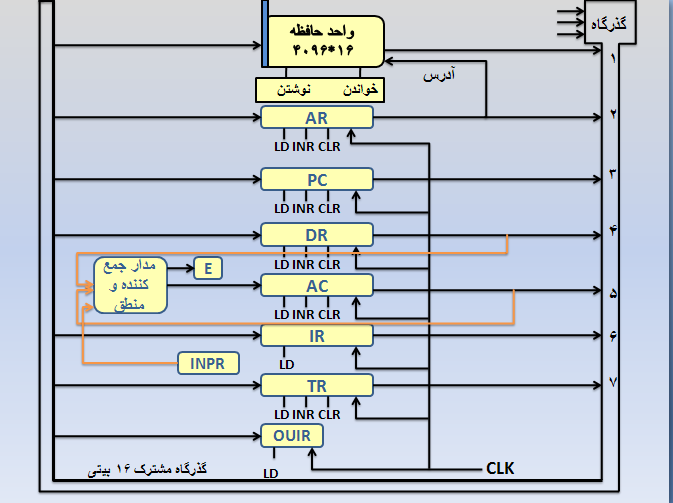 S0
S1
گذرگاه
S2
واحد حافظه
4096*16
7
آدرس
نوشتن
خواندن
1
AR
LD INR CLR
2
PC
LD INR CLR
3
DR
مدار جمع کننده و منطق-ALU
E
LD INR CLR
AC
4
LD INR CLR
5
IR
INPR
LD
6
TR
OUIR
LD INR CLR
CLK
گذرگاه مشترک 16 بیتی
LD
واحد زمانبندی و کنترل کامپیوتر
زمانبندی همه ثبات ها در کامپیوتر پایه بوسیله یک مبدل پالس ساعت کنترل می شود.پالس های ساعت حالت هیچ ثباتی را تغییر نمیدهند و به طور کلی به 2دسته تقسیم میشوند:

کنترل سخت افزاری
کنترل ریز برنامه نویسی
واحد زمانبندی و کنترل کامپیوتر
هر دستوری که از حافظه خوانده شود در ثبات دستورالعمل IR قرار میگیرد و 3 دسته تقسیم میشود:

بیت I
کد عمل
بیت 0-11

قسمت کد عمل به یک Decoder متصل شده است. 
اگر در این Decoder، D6-D0 تولید شود دستور حافظه ای و 
اگر D7 فعال شود دستور غیر حافظه ای می باشد.
واحد کنترل کامپیوتر
(IR) ثبات دستورالعمل
15
12  13 14
0                                     11
ورودی های دیگر
دیکدر ( 8*3 )
0 1   2   3  4  5  7  6
گیتهای مدار کنترل
D0
I
…
خروجی های کنترل
D7
T15
…
T0
....
....
0 1 2            14   15
دیکدر ( 16*4 )
(INRافزایش (
توالی شمار
(SC) 4 بیتی
(CLRپاک کردن (
ساعت
واحد کنترل کامپیوتر
T0: AR          PC

T1: IR            M[AR] , pc            pc+1

T2: I              IR(15),AR             IR(0-11),D0-D7           IR(12-14)
 
همانطور که در شکل دیده میشود شمارنده SC به هنگام لبه مثبت پالس ساعت واکنش نشان میدهد.
T3:
مثالی از سیگنال های زمانبندی واحد کنترل
T0
T1
T2
T3
T4
T0
CLK
T0
T1
T2
T3
T4
D3
CLR
SC
سیکل دستورالعمل
در کامپیوتر پایه هر سیکل دستور متشکل از فازهای زیر است:

برداشت یک دستور از حافظه
 Decoder کردن دستور
 خواندن آدرس موثر (در هنگام آدرس دهی غیر مستقیم)
 اجرای دستورالعمل
برداشت و دیکد
ریز عمل های مربوط به برداشت و دیکد را میتوان به صورت زیر نوشت:
T0: AR          PC

T1: IR            M[AR], PC           PC+1

T2: AR           IR(0-11), D0-D7            IR(12-14),I             IR(15)
برداشت
دیکد
آغاز
 SC      0
T0
AR       PC
T1
IR       M[AR],PC        PC +1
T2
IR(12-14) دیکد کد عمل در
AR      IR(0-11),1     IR(15)
D7
فلوچارت سیکل دستورالعمل (آرایش اولیه)
1=  (ثباتی یا (I/O
حافظه ای    0=
0= (ثباتی(
0= (مستقیم )
(I/O=  (1
1=  (غیرمستقیم(
I
I
T3
T3
T3
T3
AR       M[AR]
هیچ کار
اجرای دستورالعمل
ورودی-خروجی
SC       0
اجرای دستورالعمل
ثباتی
SC       0
اجرای دستورالعمل
حافظه ای
SC       0
دستورات ارجاع به ثبات
دستورات ارجاع به حافظه
AND با AC 
            D0T4:   DR                 M[AR]
            D0T5:   AC                 DR  ^  AC
ADD با AC 
            D1T4:   DR                 M[AR]
            D1T5:   AC                 DR + AC
:LD بار کردن AC 
            D2T4:   DR                 M[AR]
            D1T5:   AC                 DR
:STA ذخیره کردن AC در حافظه
            D3T4:   M[AR]          AC
دستورات ارجاع به حافظه
:BUN انشعاب بدون شرط
D4T4:   PC          AR, SC           0
:BSA انشعاب با ذخیره آدرس برگشت
D5T4:   M[AR]       PC    AR       AR + 1
D5T5:   PC        AR
:ISZ افزایش و گذر اگر نتیجه صفر
D6T4:   DR           M[AR]
D6T5:   DR           DR + 1
D6T5:   If (DR=0) then, PC         PC + 1
مثال
0               BSA        135

دستورالعمل
 

21

زیر روال



1              BUN           135
0              BSA        135

دستورالعمل بعدی




زیر روال



1           BUN           135
20
20
21
PC=21
135
AR=135
PC=136
136
ب) حافظه و PC پس از اجرا
الف) حافظه، PC، ARدر زمان  T4
آرایش ورودی خروجی
پایانه ورودی-خروجی
واسطه ارتباطی سری
ثبات ها و فلیپ فلاپ های کامپیوتر
FGO
چاپگر
واسطه گیرنده
OUTR
AC
صفحه کلید
واسطه فرستنده
INPR
FGI
دستورات ورودی-خروجی
دریافت اطلاعات ورودی و صفر کردن پرچم:INPR1. 

: ارسال اطلاعات خروجی و صفر کردن پرچمOUTR2. 

: گذر در صورت یک بودن پرچم ورودیSKI3. 

: گذر در صورت یک بودن پرچم خروجیSKO4. 

: روشن کردن فعال ساز وقفهION5. 

: خاموش کردن فعال ساز وقفهIOF6.
دستورات ورودی-خروجی
D7 IT3 =r           (مشترک در همه دستورالعملهای ورودی – خروجی)
INPR

OUTR

SKI

SKO

ION

IOF
rB11:

rB10:

rB9:

rB8:

rB7:

rB6:
دریافت کارکتر ورودی  AC (0_7)         INPR , FGI          0   

OUTR      AC (0_7), FGO         0    ارسال کاراکتر خروجی 
      
IF (FGI=0) then (PC         PC + 1)گذر بر اساس پرچم ورودی

IF (FGO=0) then (PC        PC + 1)گذر بر اساس پرچم خروجی  

IEN          1 روشن کردن فعال ساز وقفه                                

IEN          0خاموش کردن فعال ساز وقفه
وقفه
RT0 :	AR        0 ,TR         PC 


RT1 :	M[AR]         TR , PC          0 



RT2:	PC           PC+1 , IEN        0 , R        0 , SC         0
فلوچارت سیکل وقفه
سیکل دستورالعمل
=0
R
=1
سیکل وقفه
برداشت و دیکد دستورالعمل
ذخیره آدرس بازگشت در مکان 0
M[0]             PC
=0
IEN
انشعاب به خانه 1
PC             1
اجرای دستورالعمل
=1
FGI
=1
IEN        0
   R          0
=0
=1
FGO
R        1
=0
مثالی از سیکل وقفه
256

0             BUN      1120
 
برنامه اصلی



برنامه I/O


1              BUN              0
0             BUN      1120

برنامه اصلی



برنامه I/O


1             BUN            0
حافظه
حافظه
0
0
PC=1
1
255
255
256
1120
1120
ب) بعد از سیکل وقفه
الف) قبل از وقفه
فلوچارت برای اعمال کامپیوتر
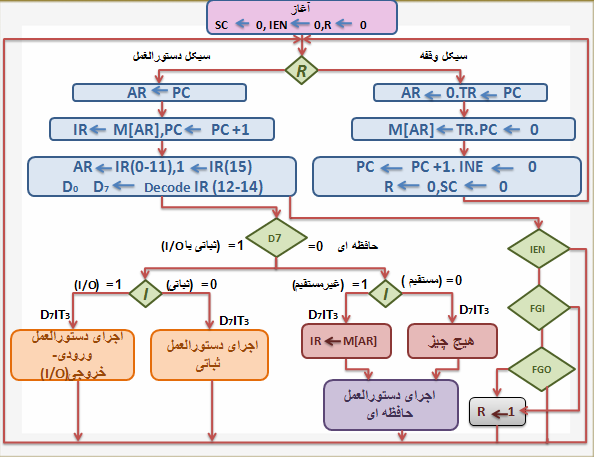 آغاز
SC          0, IEN         0,R          0
1
سیکل دستورالغمل
سیکل وقفه
0
R
AR       PC
AR       0.TR       PC
IR       M[AR],PC        PC +1
M[AR]      TR.PC         0
AR      IR(0-11),1       IR(15)
D0       D7               Decode IR (12-14)
PC          PC +1. INE            0
R         0,SC           0
D7
0
IEN
1=  (ثباتی یا (I/o
حافظه ای    0=
0= (مستقیم )
1
(I/O)  =1
0=  (ثباتی(
1=  (غیرمستقیم(
I
I
FGI
D7IT3
D7IT3
D7IT3
D7IT3
IR        M[AR]
هیچ چیز
0
اجرای دستورالعمل
ورودی-خروجی((I/O
اجرای دستورالعمل
ثباتی
FGO
1
T4
اجرای دستورالعمل
حافظه ای
0
R       1
شرط مراحل برداشت و دیکد
R’T0 :	AR       PC 

R’T1 :	AR        M[AR] , PC       PC+1 

R’T2 :	D0. . . D7        IR(12-14) ,AR       IR(0-11),
	 I         IR (15)
طراحی یک کامپیوتر پایه
1- حافظه:
4096 * 16
2- ثبات ها : 
AR, PC, DR, AC, IR, TR, INPR, OUTR
3- فلیپ فلاپ ها
I, S,E, R, FGI, FGO, IEN
4- دیکدرها 
                                              3*8
T0-T15              SC 
                                              4*16
5- گذرگاه مشترک
6- مدارکنترل گیتی
خروجی های مدار کنترل منطقی
1- سیگنال های کنترل ورودی 9 عدد ثابت

2- سیگنال های کنترل ورودی های خواندن و نوشتن

3- سیگنال های نشاندن، پاک کردن و مکمل سازی             فلیپ فلاپ ها

4- سیگنال هایS2 ، S1، S0 برای انتخاب ثبات                    برای گذرگاه

5- سیگنال های کنترل مدار منطقی جمع کننده AC
مدار کنترل گیتی پایه های  read و  write حافظه
مدار کنترل گیتی پایه های  read و  write حافظه
در نتیجه:
R= R’T1 + D7’ IT3 + T4 (D0 + D1 + D2 +D3)
W= RT1 +T4(D3+D5)+D6T6
مدار کنترل گیتی پایه های  read و  write حافظه
حافظه
R
W
R
T1
T3
D7
I
D0
D1
D2
D6
T4
D3
D5
T4
D6
T6
پایه های کنترل ثبات AR
گیت های کنترل AR
12
12
AR
به گذرگاه
D7
ساعت
I
T3
LD
INC
CIR
T2
R
T0
D5
T4
دستورات مربوط به AC
مدار مربوط به AC
16
مدار جمع کننده و منطقی
ثبات انباره  (AC)
16
16
16
از DR
8
به گذرگاه
از INPR
LD
INR
CLR
CLK
گیت های کنترل
ساختار گیت های مربوط به کنترل در ورودی های LD  ، INR و CLR از AC
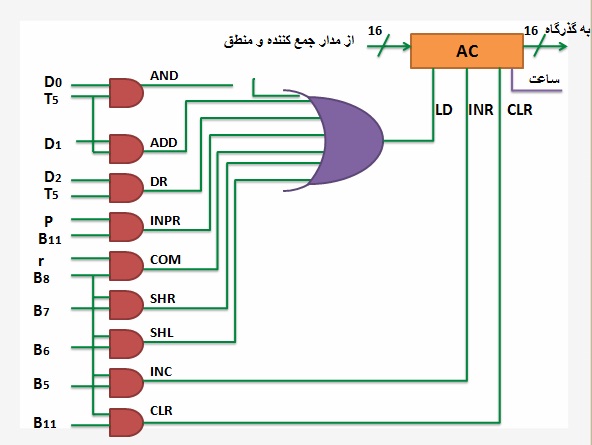 16
16
به گذرگاه
از مدار جمع کننده و منطق
AC
AND
D0
ساعت
T5
LD
INR
CLR
D1
ADD
D2
DR
T5
P
INPR
B11
r
COM
B8
SHR
B7
SHL
B6
INC
B5
CLR
B11
انتقال ثبات های مربوط به فاز برداشت
T1
S2
T0
S1 گذرگاه
S0
واحد حافظه
7
آدرس
خواندن
1
AR
LD
PC
2
INR
5
IR
LD
CLK
گذرگاه مشترک
ورودی های کنترل برای  IEN
D7
P
I
JK
IEN
j
T3
B7
ساعت
K
B6
R
T2
انکدر برای ورودی های انتخاب گذرگاه
انکدر
ورودیهای انتخاب 
گذرگاه مولتی پلکسر
X1
X2
S2
X3
X4
S1
X5
S0
X6
X7
یک طبقه از مدار جمع کننده و منطق
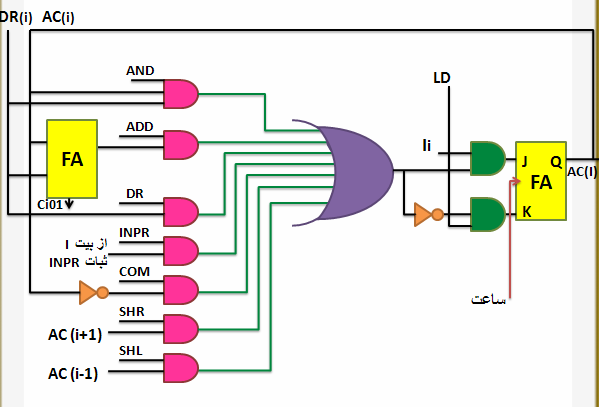 DR(i)
AC(i)
AND
LD
ADD
FA
Ii
FA
J
Q
AC(I)
DR
Ci01
K
INPR
از بیت I ثبات INPR
COM
ساعت
SHR
AC (i+1)
SHL
AC (i-1)
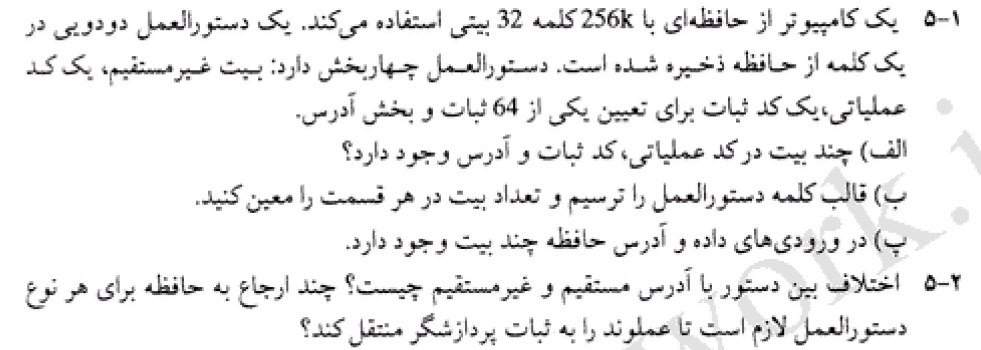 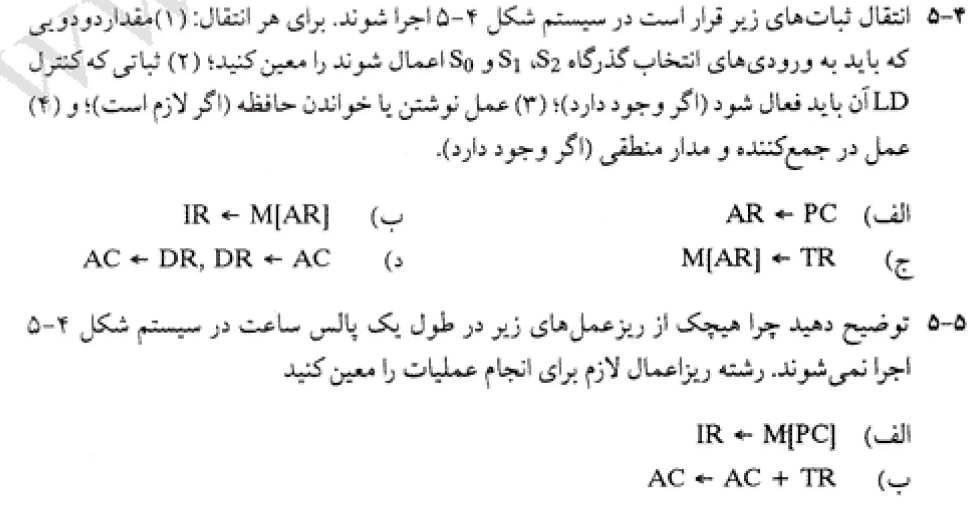